Expectations for you
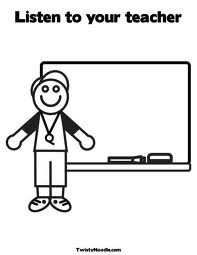 1.  Be on time
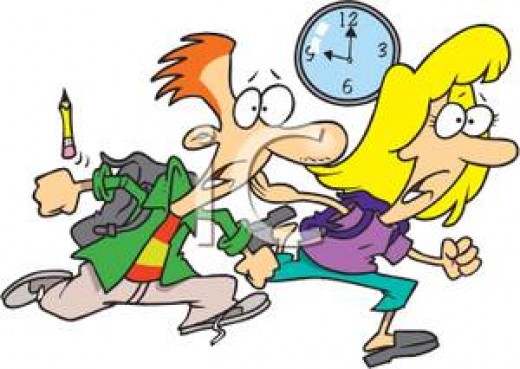 2. Be prepared
Bring all your materials to class      
                   every day
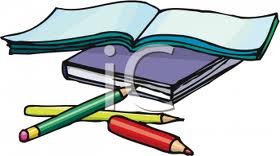 3. Be respectful
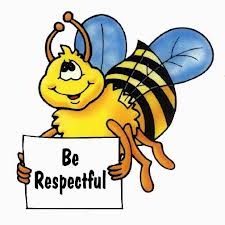 But you can bring water
When the bell rings…….
When you enter the classroom, turn off your cellphone , put it in your desk and then be in your seat.
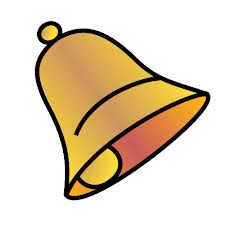 No watching videos, taking pictures, videotaping, 

messaging, chatting or playing games with your 

                        cellphone.
Always ask for permission first
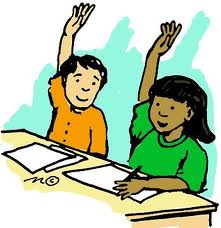 When someone is talking……
Be quiet and listen
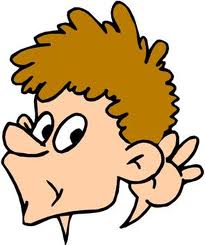 No putting others down
4. Be responsible
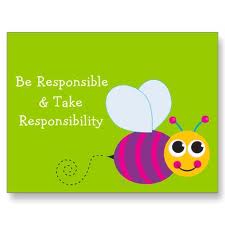 Hand in your assignments on time
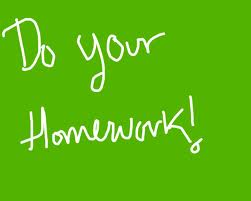 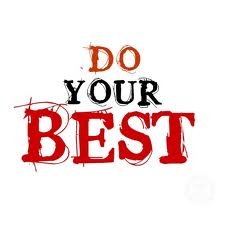 Consequences
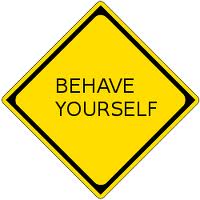 If you are being disrespectful…….


                              


            I will write down your name on the blackboard and only give you one warning.
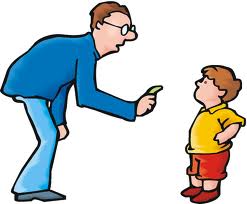 If you do not hand in your homework on time, 

                                                               grade reduction



 If you do not turn in your homework,
                                                
                                                                          
                                         you get zero
我們的約定
有禮貌(Be polite.)
  愛整潔 (Be tidy.)
  有規矩(Behave yourself.)
  負責任(Be responsible.)
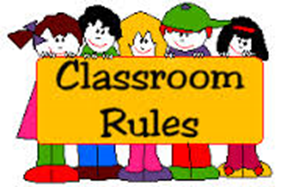 Classroom RulesStudent Contract
I agree to follow these rules: 
_______________________________
_______________________________
_______________________________
_______________________________

Signed _________________
Date    _____________________
http://printables.atozteacherstuff.com/476/classroom-school-rules-student-contract/
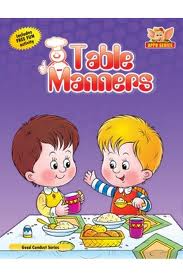 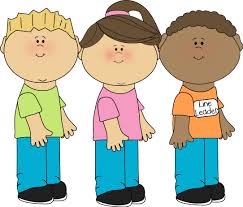 排隊打菜。

輕放用具。

閉口嚼食。

輕聲細語。

清理桌面。
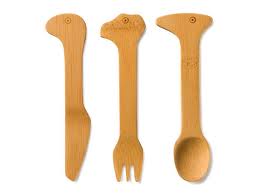 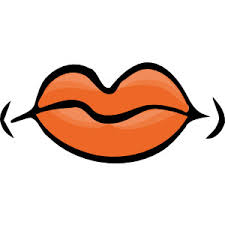 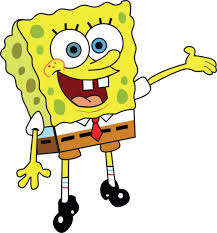 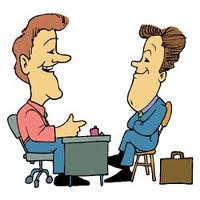 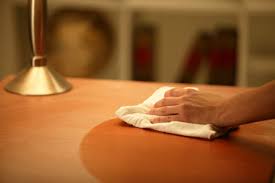 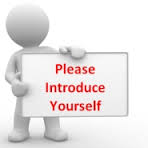 Two people in a group.  You have to introduce each other. 



Tell your partner five things that you would like people to know about you.
He / She is …….

He/She   likes……

His /Her name is ……..